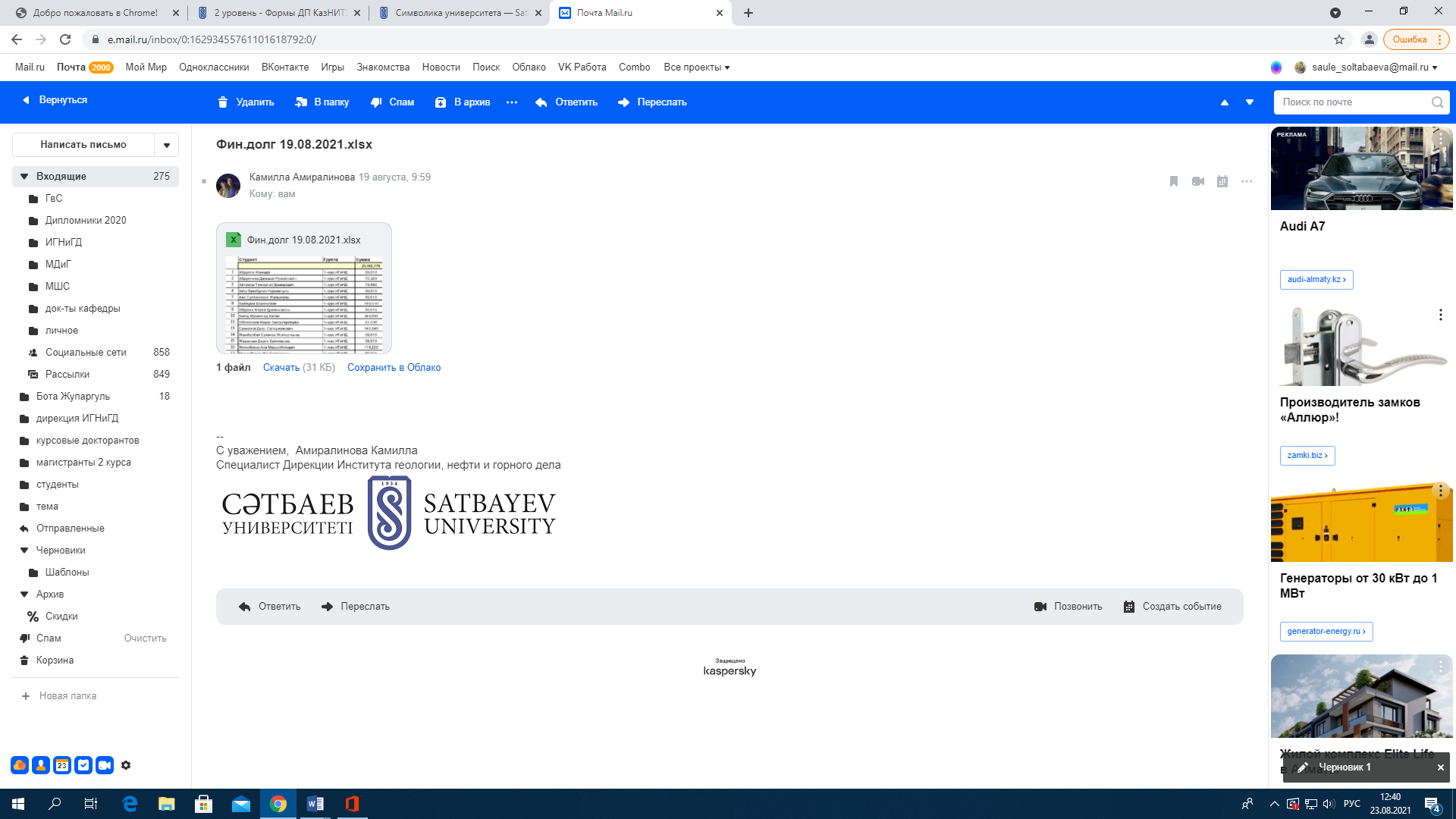 Институт Энергетики и Машиностроения
Кафедра Стандартизации, Сертификации и Метрологии
Дисциплина «Современные аспекты развития метрологии»
Лекция 9. Объекты добровольной сертификации. протокол испытаний
Ассоц. проф., к.т.н., PhD Ережеп Д.Е.
d.yerezhep@satbayev.university
Объекты добровольной сертификации

      Продукция: 
 производственно-технического назначения, социально-бытового назначения.

       Услуги: материальные, нематериальные.

      Добровольной сертификации подлежит продукция, на которую отсутствуют обязательные к выполнению требования по безопасности.
2
Обязательная сертификация

       Это система сертификации продукции, подтверждение безопасности которой является обязательным требованием законодательства в области технического регулирования. 

       Применяется для подтверждения качества и безопасности как импортных так и отечественных товаров (которые, так или иначе могут повлиять на безопасность людей, их имущество и окружающую среду), а итоговым документом является обязательный сертификат соответствия.
        На такие группы товаров оформляется обязательный сертификат. Данная процедура включает в себя различные схемы оформления сертификатов. Самые распространенные - это оформление сертификата соответствия на серийный выпуск и на определенную партию продукции.
3
Чем отличается обязательный сертификат от добровольного ? 

Ответ прост

        Практически ничем данные сертификаты не отличаются, так как и в том и в другом случае документально подтверждается качество товаров или услуг, а это самый важный момент. 

         Различаются документы бланками, на которых выдаются данные сертификаты. В том случае, если та или иная продукция подлежит обязательной сертификации, то на такой продукт выдается сертификат соответствия на бланке желтого цвета. 

          Для добровольной процедуры применяется бланк голубого цвета.
4
Сертификат соответствия ГОСТ Р оформляется в Федеральном агентстве по техническому регулированию и метрологии (Росстандарт или Госстандарт). Поэтому сертификат соответствия ГОСТ Р также часто называют сертификат соответствия Госстандарта или сертификат  соответствия РСТ.


        Госстандартом определен список продукции, которая не может быть произведена или реализована на территории России без наличия обязательного сертификата соответствия РСТ (сертификат качества или сертификат безопасности). 

         Добровольный сертификат качества (сертификат безопасности) может быть оформлен на любую продукцию, если заказчик хочет подтвердить какие-либо дополнительные характеристики продукции или лишний раз заверить качество производимой или ввозимой продукции. При этом добровольная сертификация не освобождает от сертификации обязательной, если продукция входит в указанные выше перечни.
5
Необходимость добровольной сертификации объясняется, как правило,  не критериями безопасности как в обязательной сертификации, а теми показателями продукции,  которые интересуют потребителя (качество продукции является двигателем добровольной сертификации). 

       Для производителя добровольная сертификация его продукции означает,  что вероятность покупки этой продукции будет выше, то есть продукция становится конкурентно-способной. 

       Таким образом, добровольная сертификация является рыночным инструментом выгодным как потребителю, так и производителю.  

       В настоящее время в нашей стране действует порядка  90  систем по добровольной сертификации .
6
После оформления одного из двух видов сертификата соответствия Ростест (обязательного или добровольного) на продукцию (товар) наносится знак сертификата качества или знак РСТ (Росстандарт). 

        Знак сертификации соответствия наносится на саму продукцию, упаковку или этикетку. Знаки сертификации при добровольном и обязательном подтверждении соответствия различаются отметкой «добровольная сертификация». 

        При обязательной сертификации кроме того указывается две буквы и две цифры органа по сертификации  выдавшего сертификат. Буквенное и цифровое обозначение соответствует номеру органа по сертификации.

        Отличается знак маркировки, когда продукция проходит сертификацию на соответствие требованиям технических регламентов.
7
Знак соответствия техническому регламенту
      Товар или определенное оборудование, подлежащее обязательной сертификации по техническому регламенту, маркируются знаком обращения на рынке. Знак соответствия техническому регламенту наносится на те товары, в отношении которых уже действует технический регламент и был получен сертификат соответствия техническому регламенту (ТР).
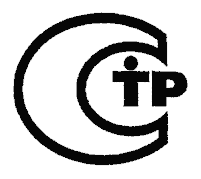 Знак обращения продукции на рынке Таможенного союза (знак ЕАС)
       Данным знаком соответствия маркируется продукция, которая полежит обязательной сертификации или декларированию соответствия по требованиям технических регламентов Таможенного Союза. Данный знак информирует потребителя, о том, что на продукцию был оформлен сертификат или декларация Таможенного Союза.
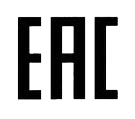 8
Порядок проведения сертификации продукции

       Сертификация продукции проходит по следующим основным этапам:

Подача заявки на сертификацию;

Рассмотрение и принятие решения по заявке;

Отбор, идентификация образцов и их испытания;

Проверка производства (если предусмотрена схема сертификации);

Анализ полученных результатов, принятие решения о возможности выдачи сертификата;

Выдача сертификата и лицензии (разрешения) на принятие знака соответствия;

- Инспекционный контроль за сертифицированной продукцией в соответствии со схемой сертификации.
9
Сертификация качества товара (изделия) проводится на основании протокола испытаний из специальной испытательной лаборатории, если это предусмотрено схемой сертификации. 


       Схема сертификации соответствия ГОСТ Р зависит от размера партии товара, от производителя и некоторых других моментов.
10
СПАСИБО ЗА ВНИМАНИЕ!
Ассоц. проф., к.т.н., PhD Ережеп Д.Е.
d.yerezhep@satbayev.university